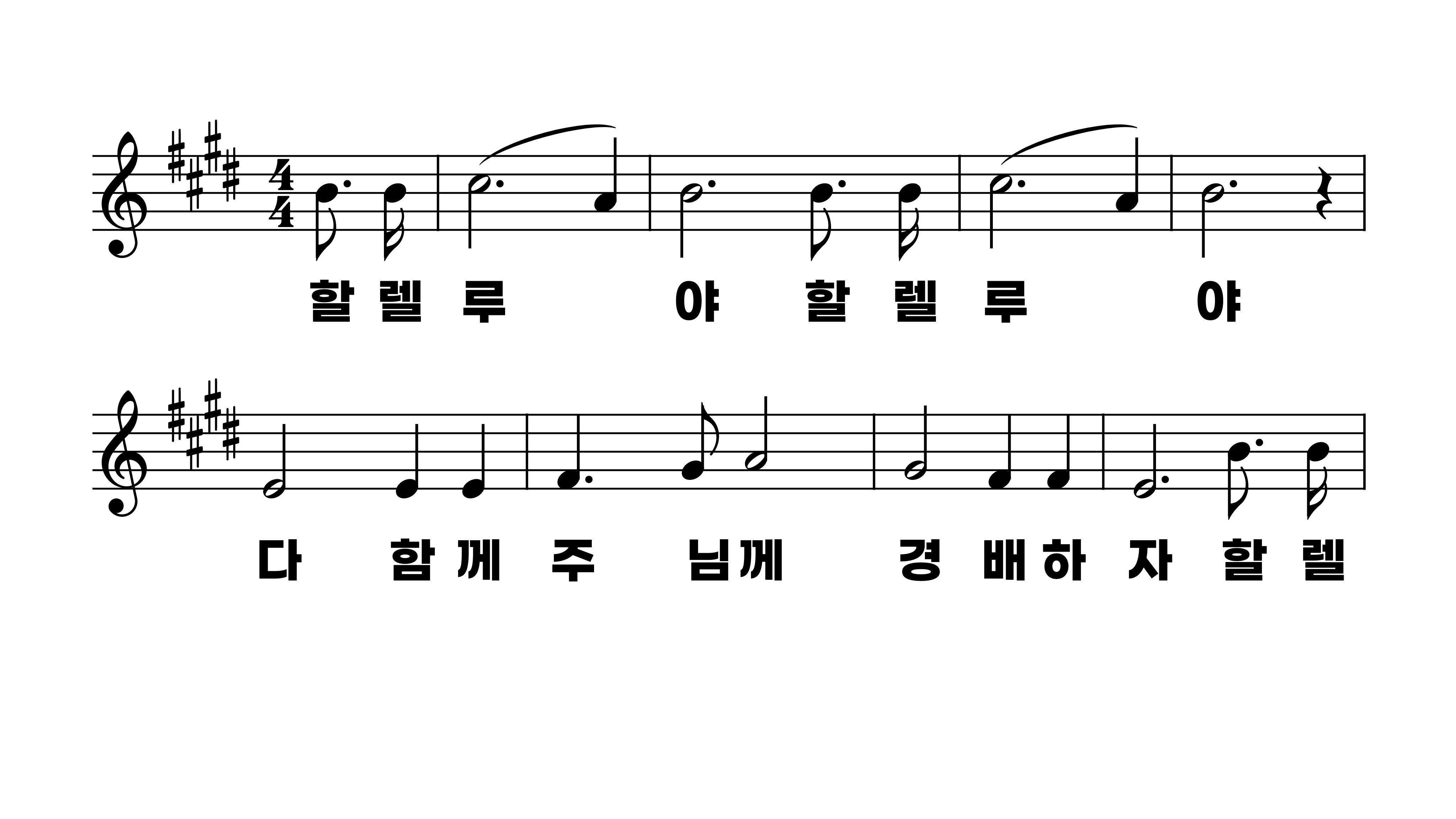 627장 할렐루야 할렐루야 다 함께
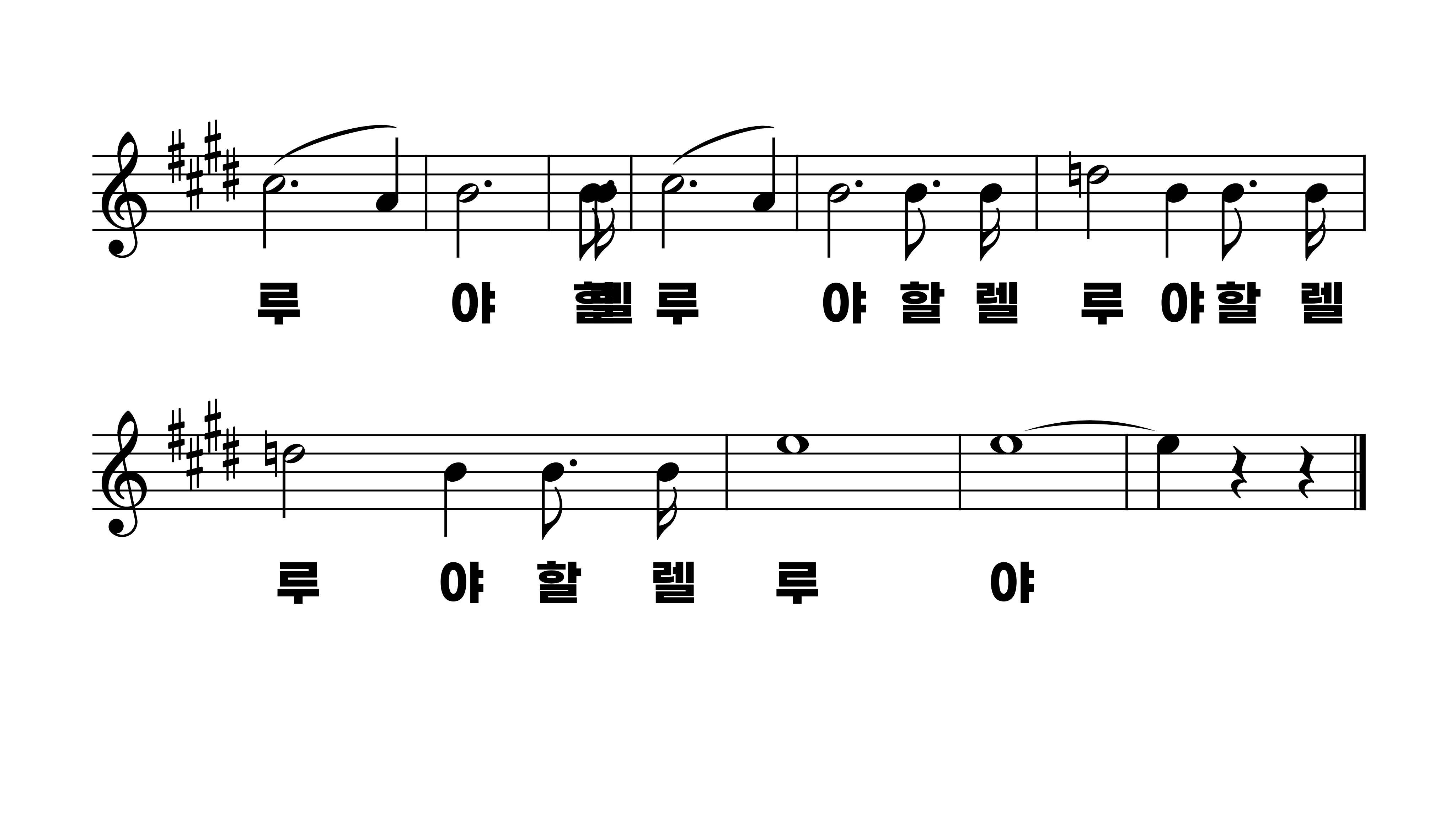 627장 할렐루야 할렐루야 다 함께